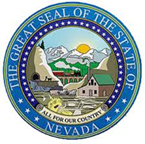 Department of Health and 
Human Services
Helping people. It’s who we are and what we do.
Nevada Problem Gambling ServicesSTRATEGIC PLANNING DRAFT V11/9/18Allocation DiscussionFiscal Analysis
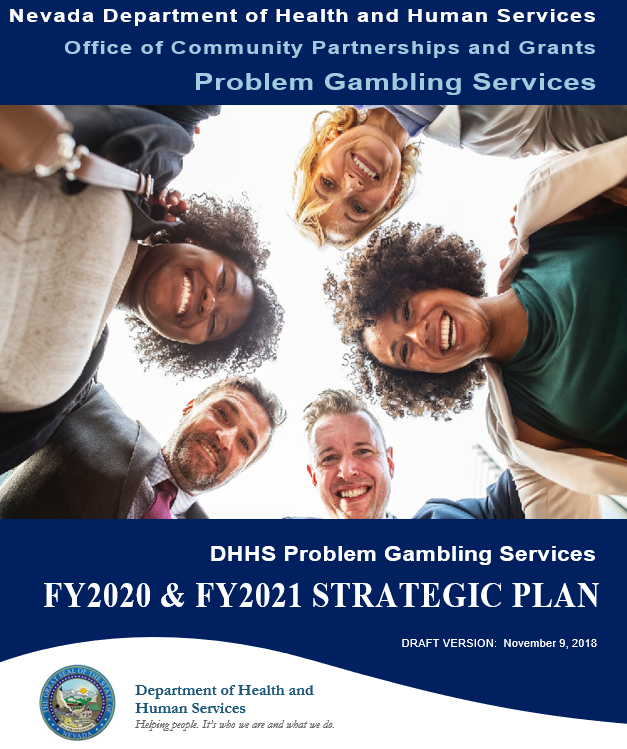 SFY 18 PG Treatment Spending & SFY19 Projections Based on Q1 Actuals
Note:  For FY19, Q1 missing two data points otherwise based on actual claims for all providers and all months, all other FY19 quarters estimates based on FY18 claim pattern with exception of Q4 where in FY18 some grantees budgets fell short resulting in artificially reduced claims.
FY20 & FY21 Strategic Plan Initiatives: Projected Costs    (based on SFY2018 data)
Proposal #1
Est. $ Impact to System
Add 5% subsidy: Subsidize costs of non-encountered services
Increase Outpatient cap to $2350
Increase Residential cap to $3200
Add new billing codes for family therapy

Increase outpatient rates 10%
$38,500
$25,000
$15,000
$5,000
Total:  $70K - $100K

Total:  $50K – $60K
 
Total: $120K - $160K
Proposal #2
Proposal #3:   Proposal 1+2
Scenario 1: Assuming FY19  treatment cost projections of approximately $662K and 5% annual growth in FY20 & FY21.  Estimated FY20 & 21 treatment budget need of : Proposal 1 = $815K; Proposal 2 = $772K   ; Proposal 3 = $863K
Scenario 2: Assuming FY19  treatment cost projected at FY18 level ($770K) and 5% annual growth in FY20 & FY21.  Estimated FY20 & 21 treatment budget need of: Proposal 1 = $940K;  Proposal 2 = $888K    ; Proposal 3 = $980K
Based on total FY2018 claims of $770,000; Cap increases assume 33% outpatient enrollees and 80% residential enrollees would utilize cap increase
Budget Projected for FY 2020 & FY2021
Note:  Assuming no new providers, estimated treatment budget need for different scenarios based on previous slide are:
a.  Change to caps & codes = $815k - $940K; b. change to rates = $772K - $888K; c. change rates, caps, codes = $863K - $980K
SFY 20 & 21 budget based on estimated transfers to the Revolving Account for the Prevention and Treatment of Problem Gambling as of 10/29/18.  
Items in blue are recommended by DHHS and open to discussion:  No SFY20 allocation decisions have been made.